Муниципальное казенное учреждение дополнительного образованияЦентр дополнительного образованияУсть-Кутского муниципального образования
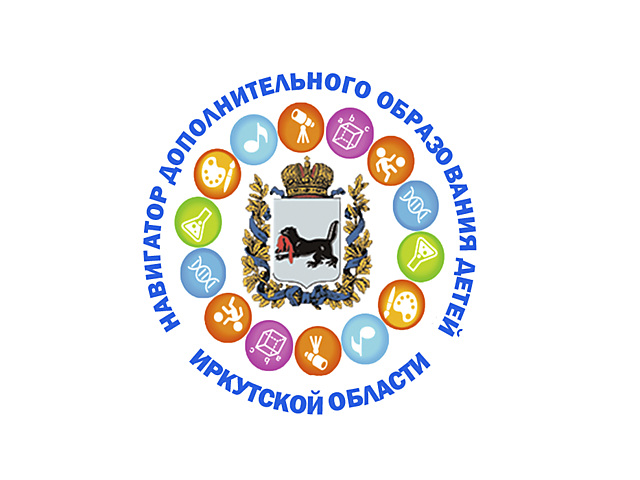 Организация работы Навигатора дополнительного образования в Усть-Кутском муниципальном образовании в рамках реализации регионального проекта «Успех каждого ребенка»
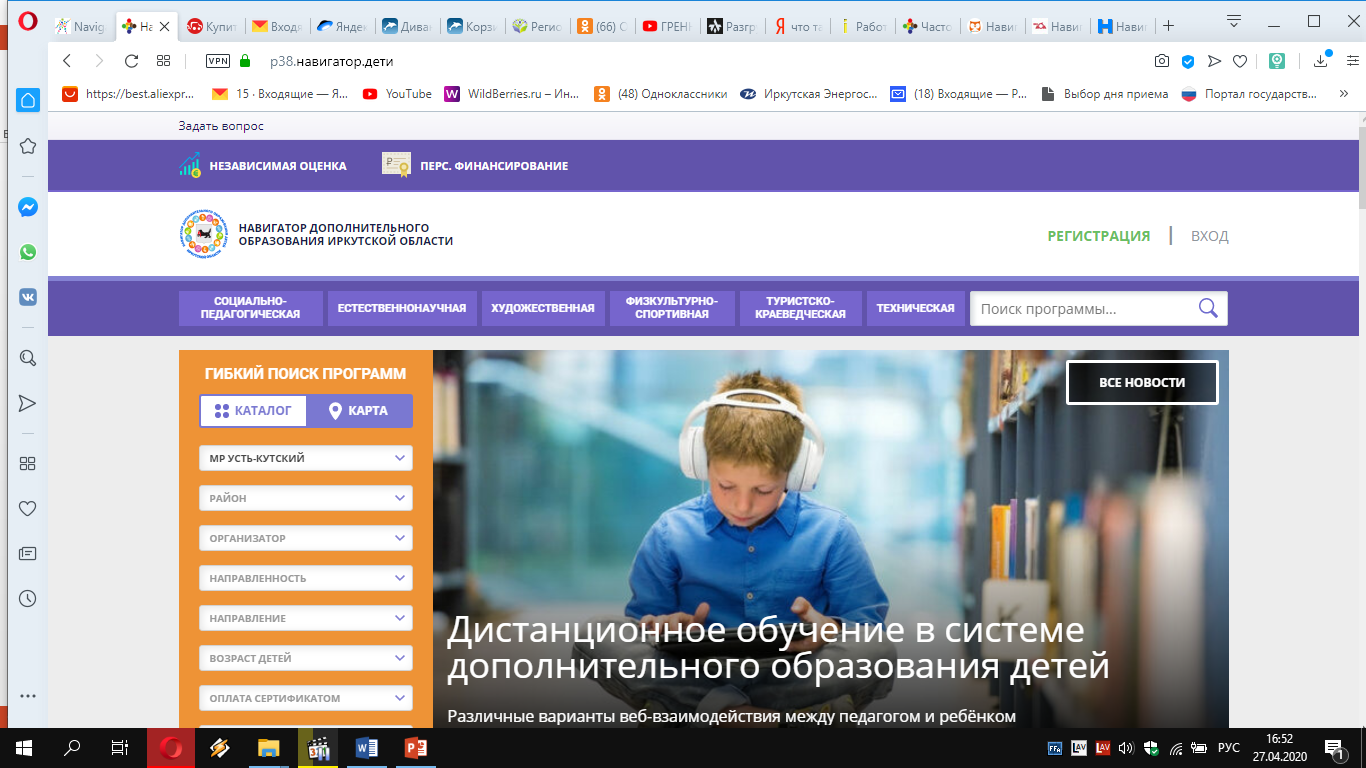 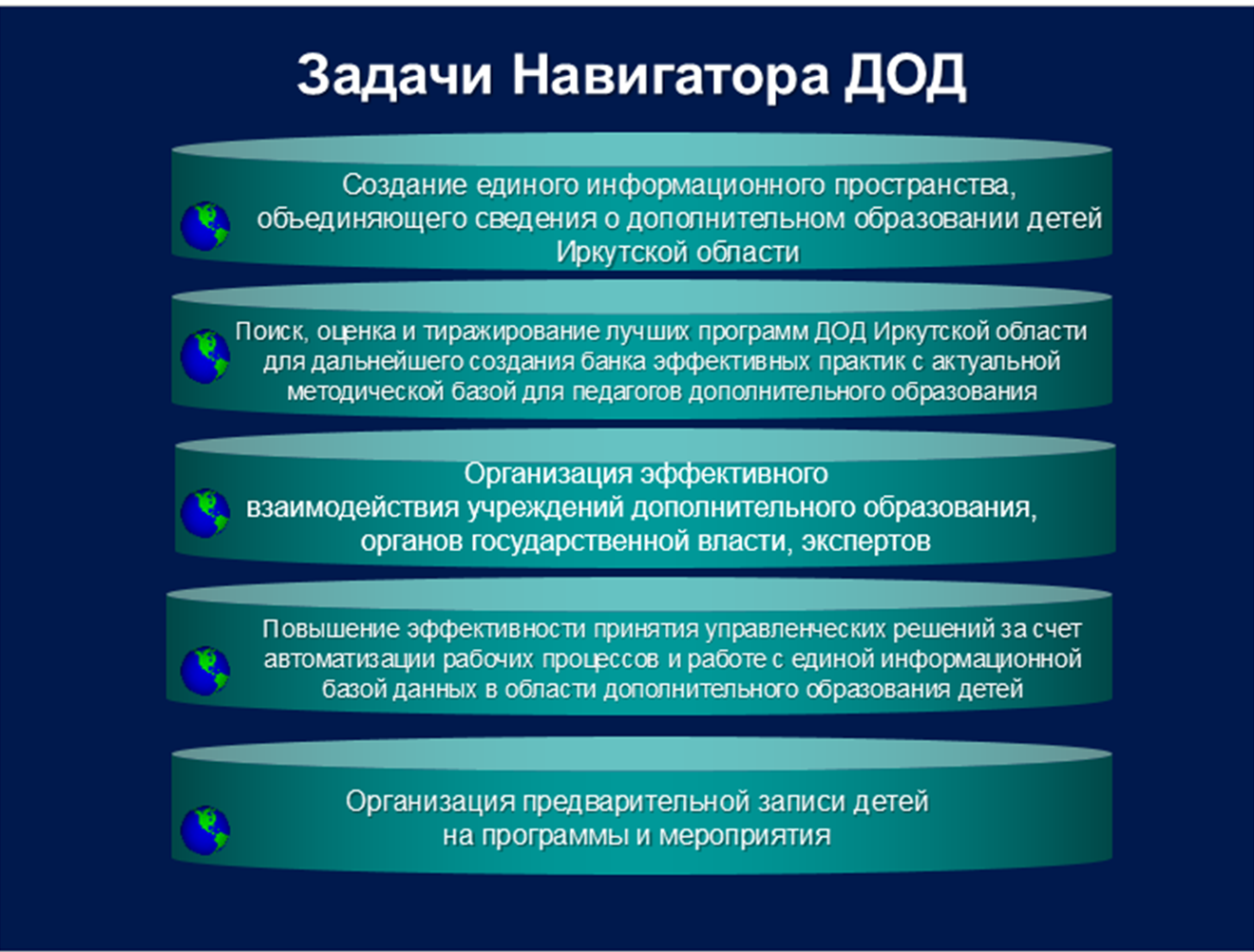 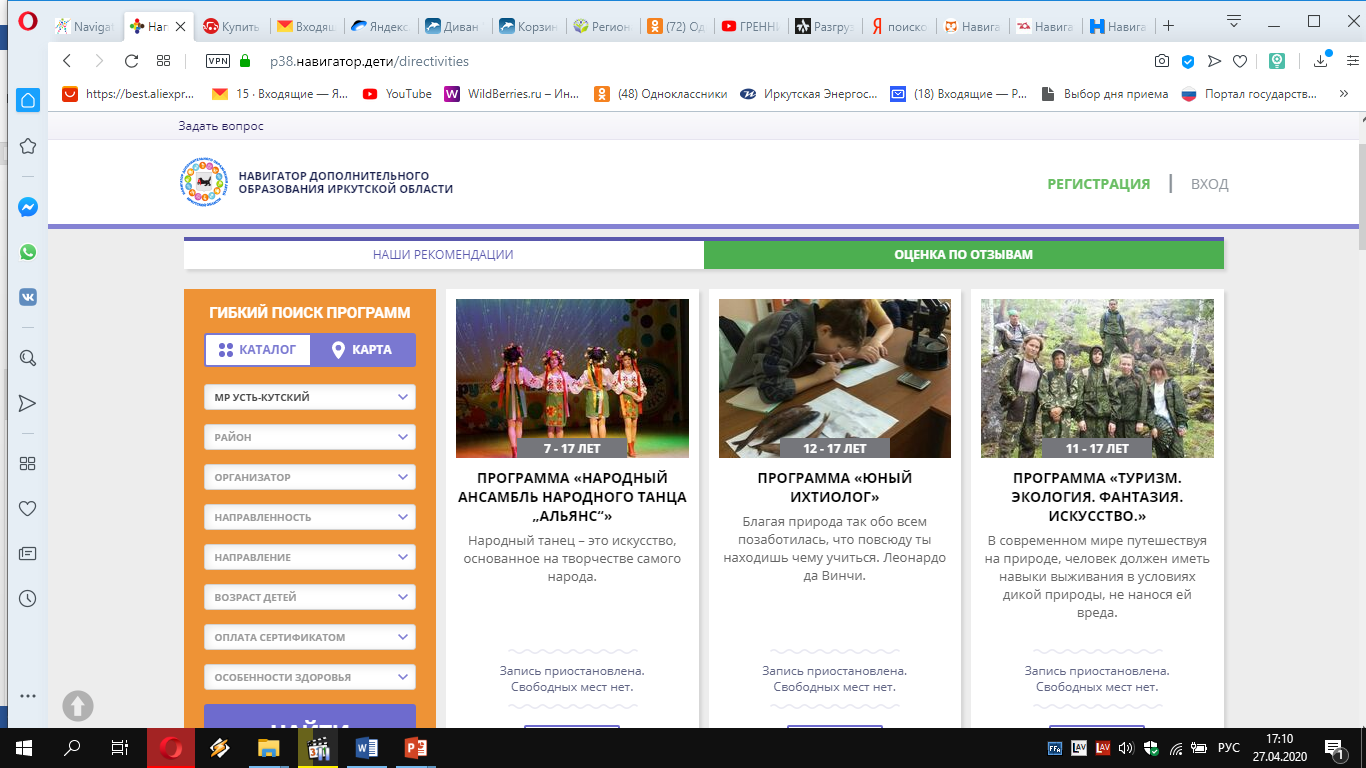 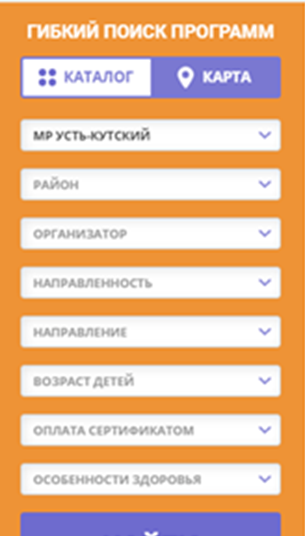 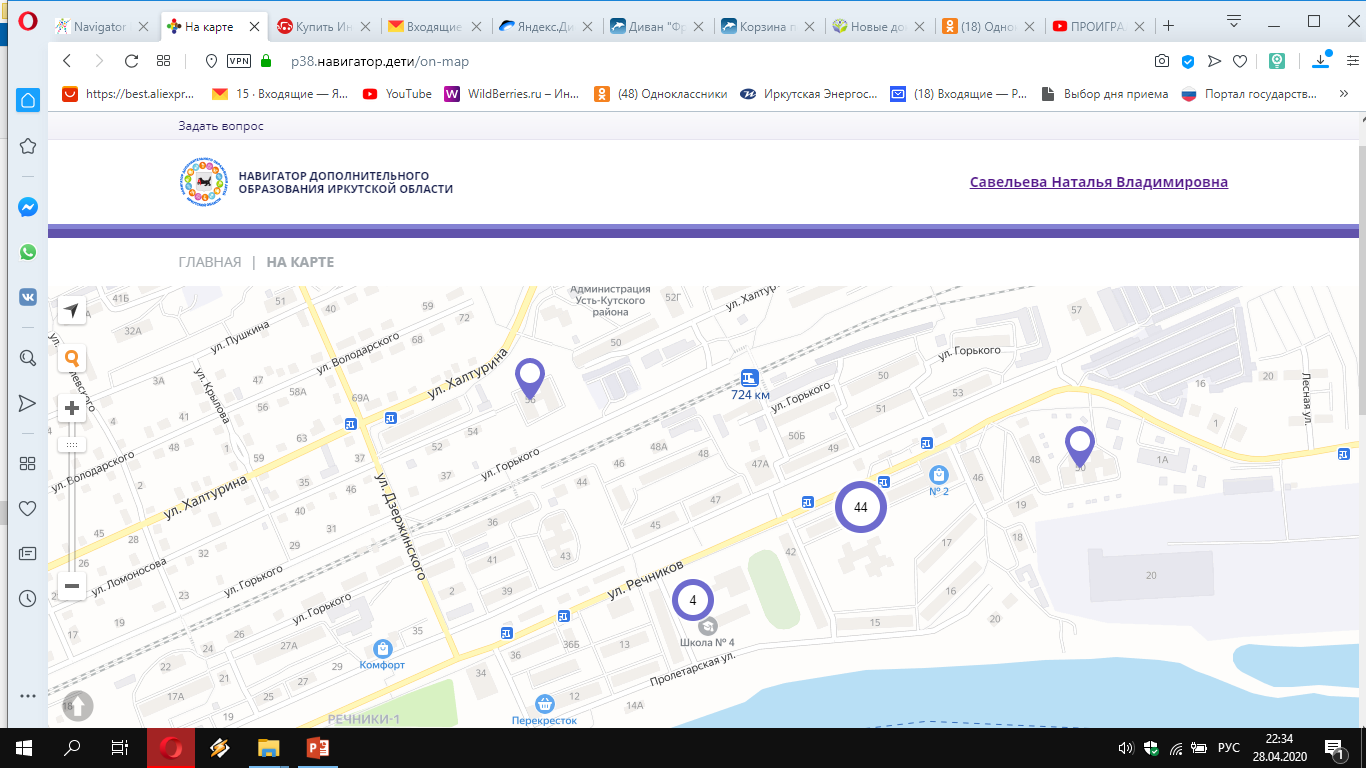 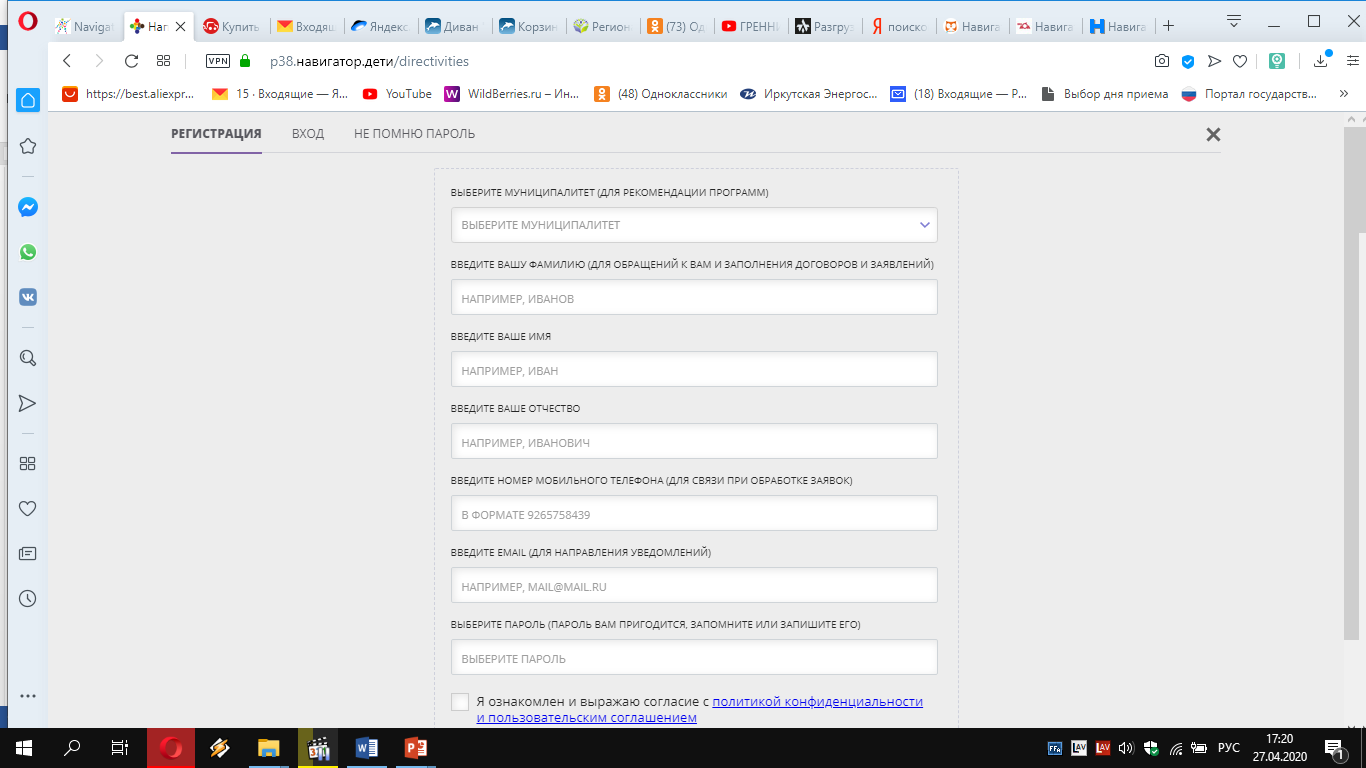 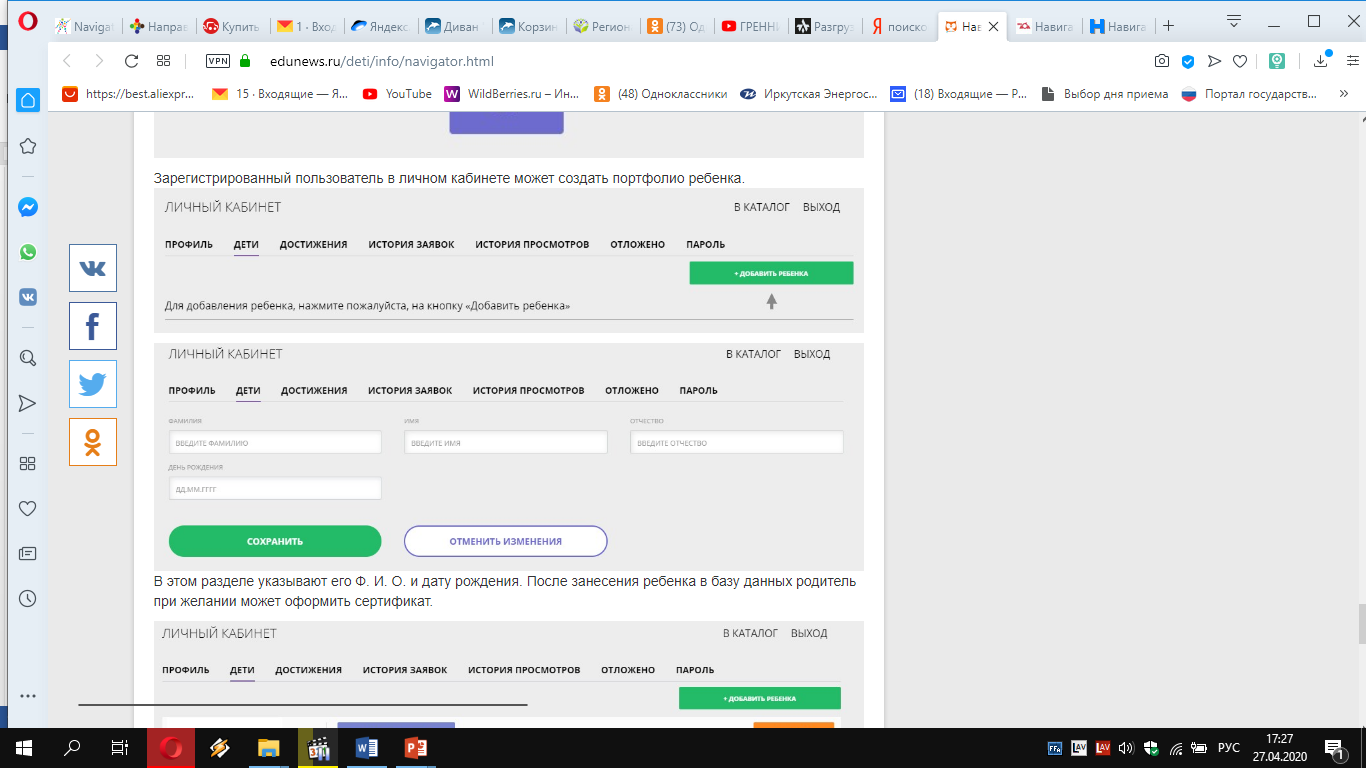 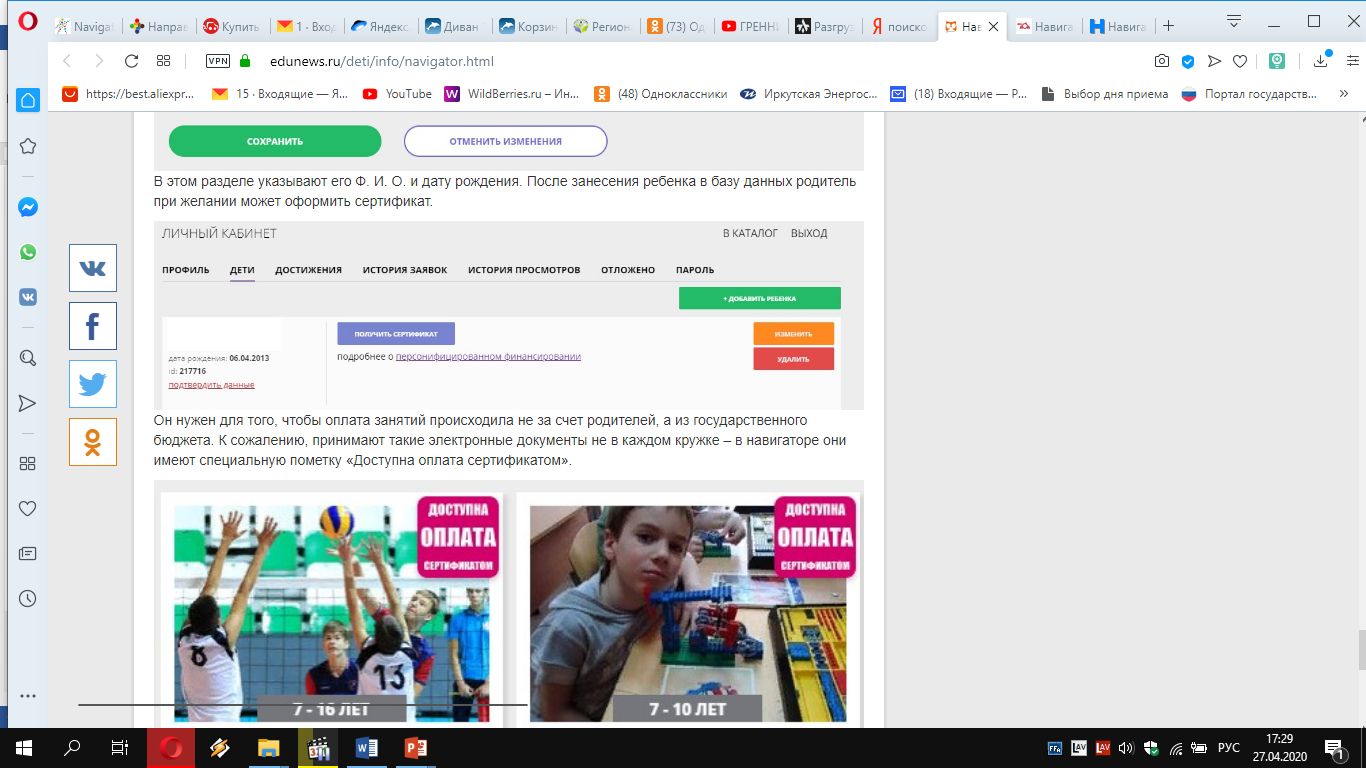